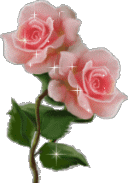 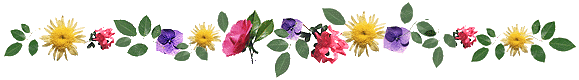 TRƯỜNG TIỂU HỌC ÁI MỘ A
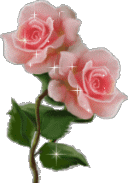 TOÁN - LỚP 4  
Bài 1: ÔN TẬP CÁC SỐ   ĐẾN 100000  .
KHỞI ĐỘNG
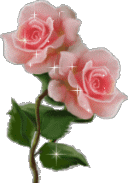 Toán:
Ôn tập các số đến 100 000
Bài 1 :Ôn tập các số đến 100 000 - Tiết 1 – trang  3
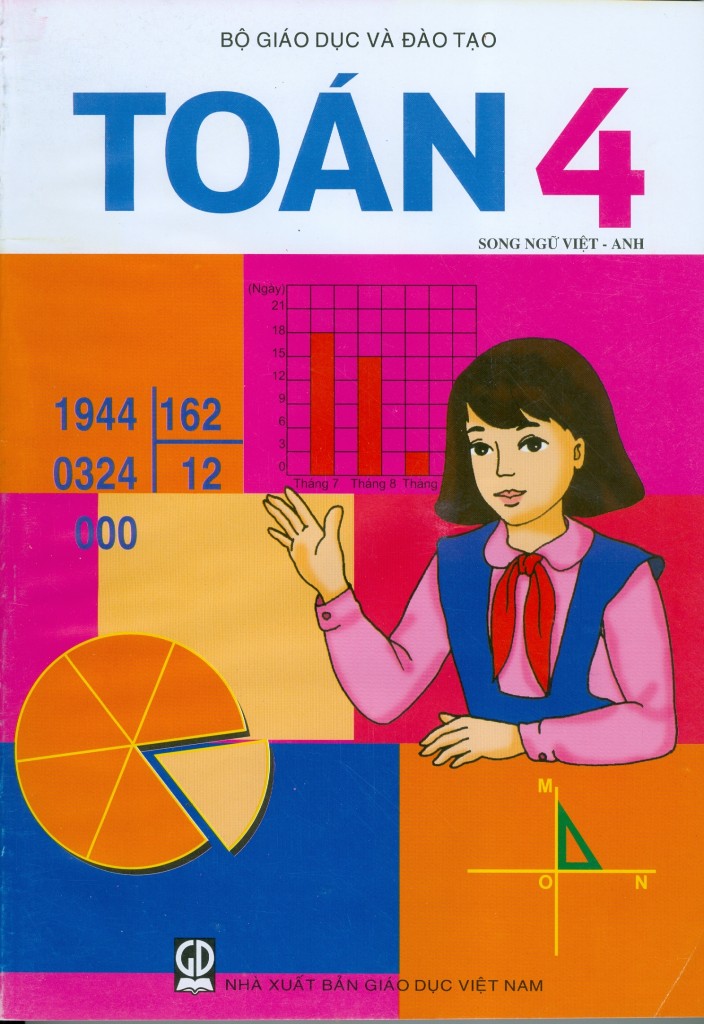 Yêu cầu cần đạt:
-  Đọc , viết được các số đến 100 000.
Biết phân tích cấu tạo số.
- Bài tập cần làm:
Bài 1 , Bài 2 , Bài 3 : a) viết được 2 số ;  b) dòng 1
1
a) Hãy viết số thích hợp vào các vạch của tia số:
40 000
60 000
20 000
50 000
…
…
30 000
10 000
…
0
…
b) Viết số thích hợp vào chỗ chấm:
38 000;
39 000;
42 000;
40 000;
Nhận xét:
- Hai số đứng liền nhau trên tia số a hơn kém nhau 10 000 đơn vị.
-  Hai số đứng liền nhau trên dãy số b hơn kém nhau 1 000 đơn vị.
…
36 000;
37 000;
…;
…;
41 000;
- Hãy cho biết các số trong dãy số trên gồm mấy hàng, đó là những hàng nào?
…;
….
2
Viết theo mẫu:
Chục nghìn
Viết số
Đơn vị
Đọc số
Nghìn
Trăm
Chục
Bốn mươi hai nghìn năm trăm bảy mươi mốt
1
4
42 571
2
5
7
Sáu mươi ba nghìn tám trăm năm mươi
3
63 850
6
8
5
0
Chín mươi mốt nghìn chín trăm linh bảy.
91 907
0
9
1
9
7
Mười sáu nghìn hai trăm mười hai.
16 212
6
1
2
2
1
Tám nghìn một trăm linh năm
8 105
1
0
5
8
Bảy mươi nghìn không  trăm linh tám.
70 008
0
7
0
0
8
3
a) Viết mỗi số sau thành tổng (theo mẫu) :
a) 8723 = 8000 + 700 +20 +3
9171 =
9000 + 100 + 70 + 1
3000 + 80 + 2
3082 =
7000 + 6
7006 =
b) 9000 + 200 + 30 + 2 = 9232
7000 + 300 + 50 + 1 =
7351
6000 + 200 + 30 =
6230
6000 + 200 + 3 =
6203
5002
5000 + 2 =
G
H
B
M
N
6cm
5cm
4cm
A
4cm
C
4cm
8cm
P
I
Q
3cm
K
5cm
D
4
Tính chu vi của các hình sau:
- Muốn tính chu vi của một hình ta làm như thế nào?
Muốn tính chu vi của một hình ta tính tổng độ dài các cạnh của hình đó.
B
M
N
6cm
4cm
A
4cm
C
4cm
8cm
P
Q
3cm
D
Tính chu vi của các hình sau:
Bài giải:
Chu vi của hình ABCD là:
6 + 3 + 4 + 4 = 17(cm)
Đáp số: 17 cm
Chu vi của hình MNPQ là:
(4 + 8) x 2 = 24(cm)
Đáp số: 24 cm
G
H
5cm
I
K
5cm
Tính chu vi của các hình sau:
Bài giải:
Chu vi của hình GHIK là:
5 x 4 = 20(cm)
Đáp số: 20 cm
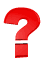 - Muốn tính chu vi của hình chữ nhật?
- Muốn tính chu vi của hình vuông?
Dặn dò
- Làm lại các  bài tập .

 - Chuẩn bị bài sau Tiết 2 –  Ôn tập các số đến 100 000 ( tiếp theo)  Sgk Toán 4  trang 4.
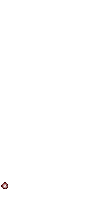 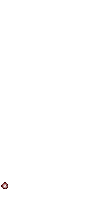 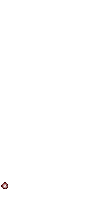 GIỜ HỌC ĐẾN ĐÂY KẾT THÚC
 XIN CHÚC CÁC EM CHĂM NGOAN !